Priority areas for the service
Defined workstreams / projects / programmes for 23-24
Trust Strategic Objective
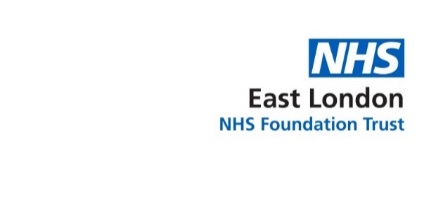 Improved Population Health
Ensure wider Trust service staff and users are more embedded within CDD
Embed Social values within all procurements, and formalise Anchor Institute and Marmot Trust requirements for all supplier contracts 
Explore internalisation work with the aim to spread our approach to population health management to wider audience
Improve performance across five Anchor Charter KPIs via Contracts and Procurement activities
Work with people participation to develop training and opportunities for service users to be involved in Commercial Development Activities
Work together with the Provider Collaboratives around key areas of clinical work, commencing with Primary Care, to become the back office engine for the system, in order to increase resilience and reduce duplication
Where care pathways are delivered by multiple providers leading to a fragmented experience of care for patients, explore how we can expand our service provision to deliver the full end-to-end care pathway and collaborate with partners
Explore move into Care Home provision
Develop a business case for ELFT Care/Nursing Home provision
Commercial Development
2023/24 Annual Plan Priorities
Expand commercial offers for remote IAPT assessment and treatment products
Develop digital IAPT offer to provide additional capacity into services both within ELFT and other IAPT providers
Expand our Education and Training offer to enable us to train more of the current workforce and develop training to encourage the next generation of clinical and operational staff
Improved Experience of Care
All Commercial Development staff to have personal development plans, including enrolment on Chartered Institute of Procurement and Supply (CIPS) programme for relevant posts
Develop more opportunities for matrix working across teams within CDD, as well as formal and informal staff development and training to support CPD
Support staff to create personal development plans and opportunity for staff development
Support the wider Trust and DMT colleagues with their needs, and establish CDD as a core support service by increasing visibility and resilience of CDD
Establish a framework across the Trust and the ICS to enable clear and consistent communication between system partners to ensure a smooth process to develop and agree transformational activities
Enhance CDD office environment to support more effective hybrid working arrangements and collaboration between teams
Set up drop-ins/clinics for different areas across CDD to enable staff across the Trust to engage with CDD with ideas/questions/queries to support income generation and savings
Increase visibility of Commercial Development in the Trust and upskilling across the Team to support this
Improved Staff Experience
CDD to support the integrated system development with in-housing of expert contract support services delivered across the ICS
Develop an ICS-wide Contracting Hub for all contractual and investment activities across the locality
Work more closely with other NEL Trusts (via the NEL Procurement Collaborative) to identify and maximise further procurement opportunities, value in contracts and efficiencies as a single system
Improved Value
Fully establish the two warehouse sites, and expand remit and function of warehouse team to improve Trust supply resilience
Support mobilisation of new services to ensure they commence in a more timely manner in line with proposed start date
Reduce mobilisation/recruitment time for new posts/schemes agreed through 2324 planning round through proactive support to services
Create opportunities for supporting idea generations and proactively look for additional/different sources of income